Generator Wniosków o Dofinansowanie (GWD):Wprowadzenie
Krzysztof Fietkiewicz, Doradca, Departament Informatyki
Warszawa, 11.03.2020
Plan prezentacji
O systemie;
Proces rejestracji użytkownika w systemie;
Opis narzędzi systemu (wygląd ekranów);
Proces składania wniosku.
O systemie
Generator wniosków o dofinansowanie GWD jest narzędziem umożliwiającym przygotowanie i przekazanie do Narodowego Funduszu Ochrony Środowiska i Gospodarki Wodnej wniosków o dofinansowanie projektów ze środków krajowych, POIiŚ i innych źródeł wsparcia (np. fundusze norweskie);
Korzystanie z Generatora polega na rejestrowaniu danych poprzez Internet w bazie NFOŚiGW;
W celu zautomatyzowania pracy – system posiada formularze wniosków gotowe do wypełnienia.
STRONA NFOŚiGW 
http://nfosigw.gov.pl/oferta-finansowania/srodki-krajowe/generator-wnioskow/
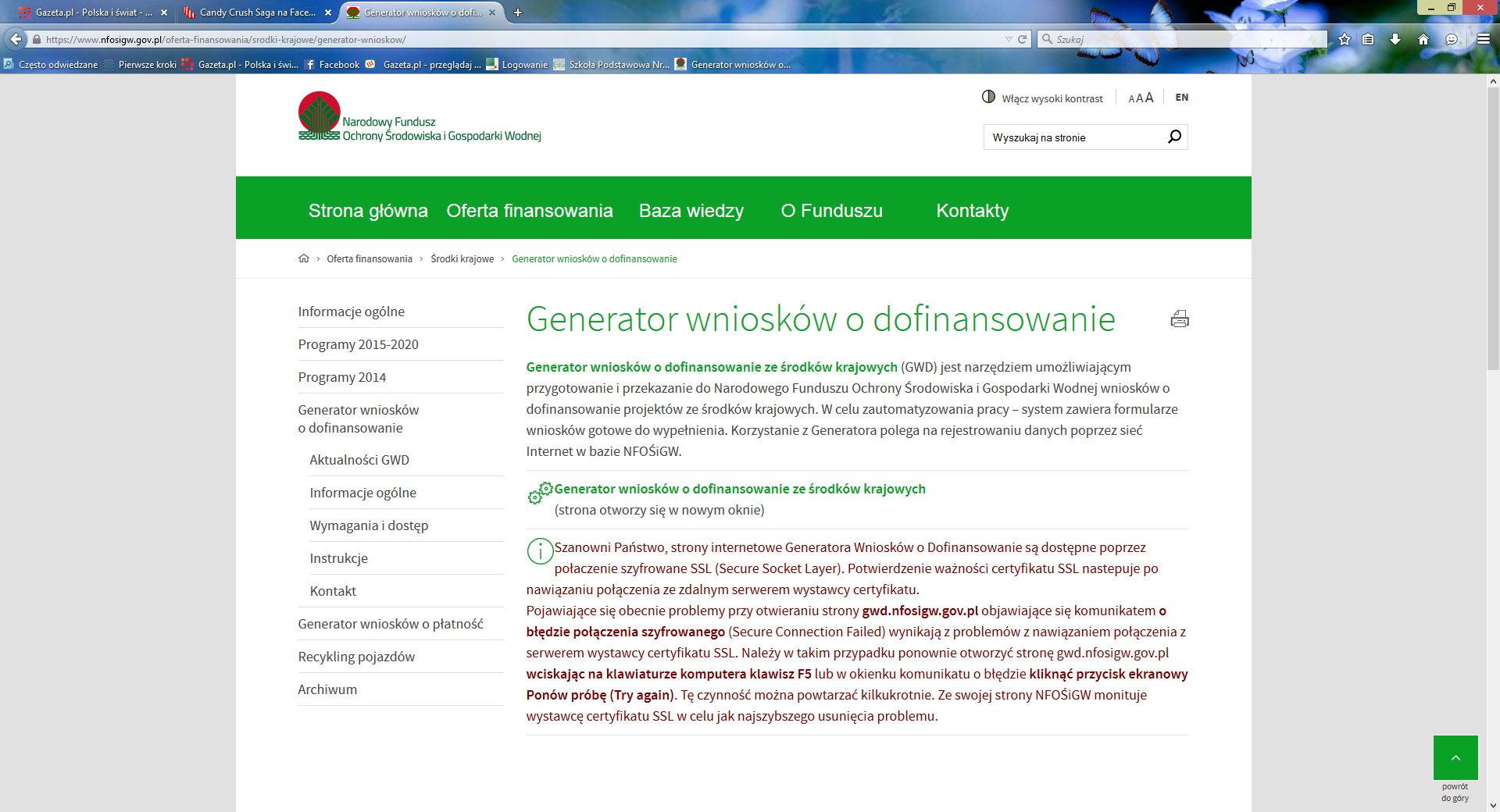 Proces rejestracji użytkownika
Aby możliwe było korzystanie z Generatora – użytkownik musi posiadać w nim konto z odpowiednimi uprawnieniami.

Użytkownik tworzy konto samodzielnie.

Po wpisaniu adresu strony wyświetlone zostaje okno logowania, gdzie można dokonać rejestracji. 
http://gwd.nfosigw.gov.pl
Proces rejestracji użytkownika
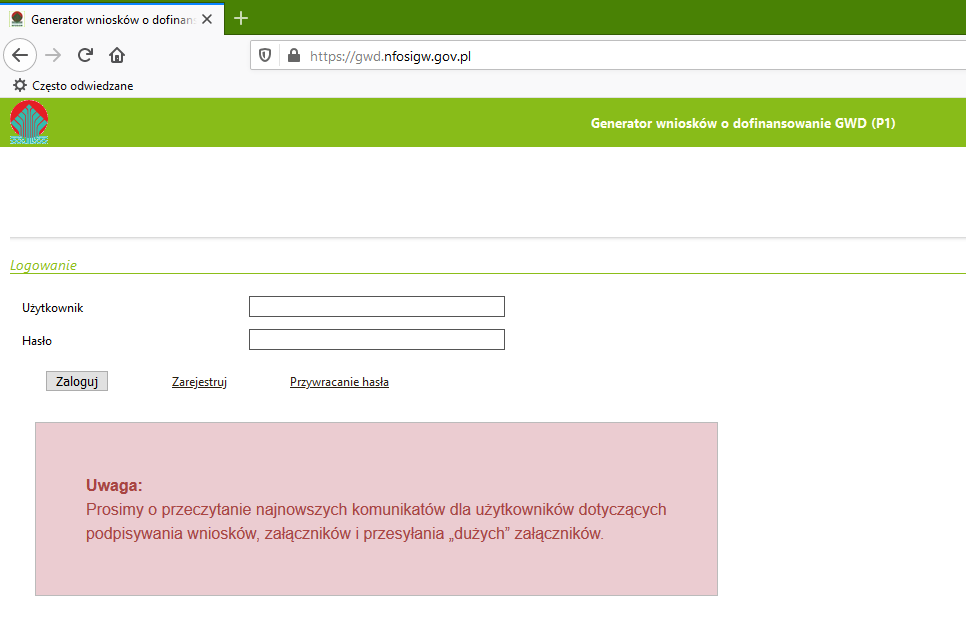 Proces rejestracji użytkownika
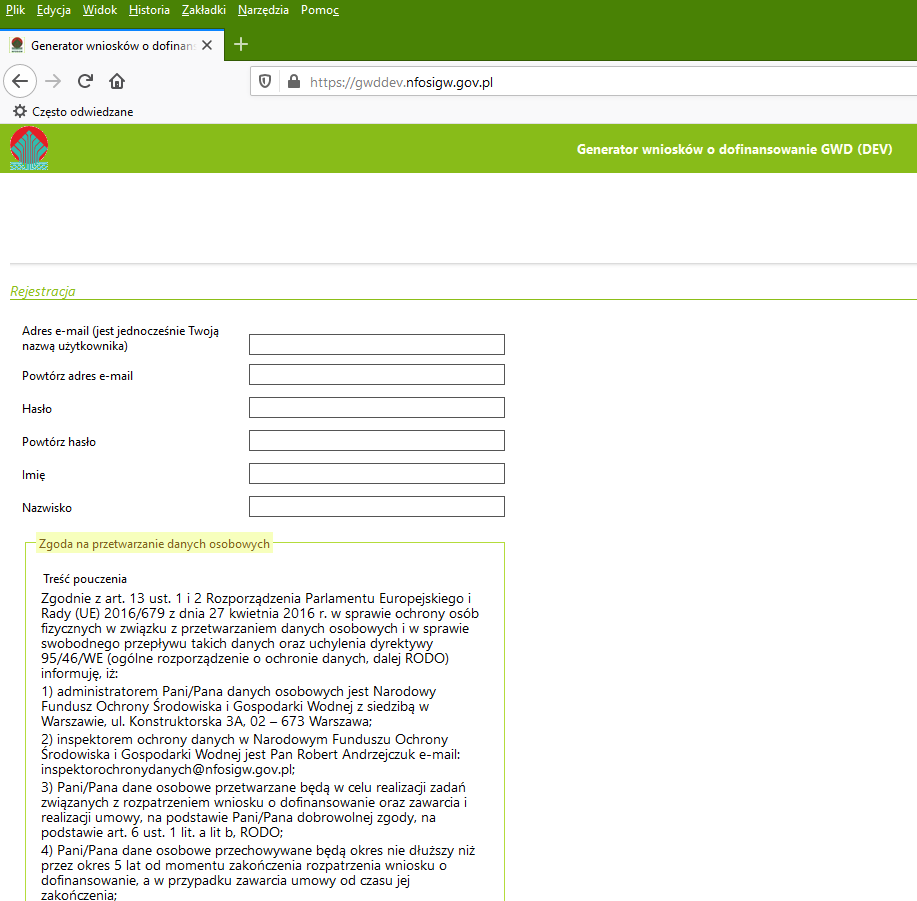 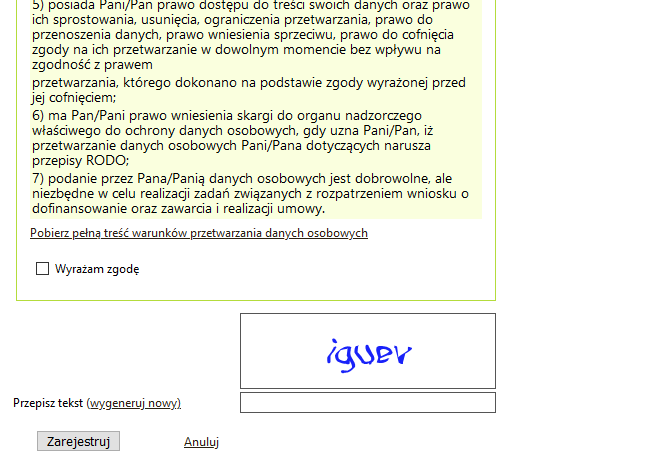 Proces rejestracji użytkownika
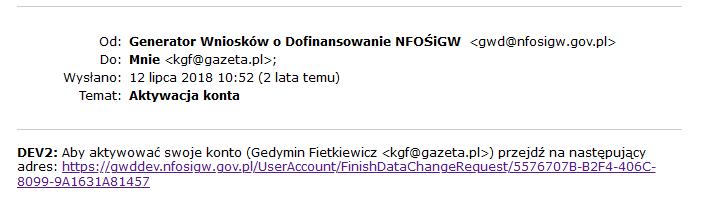 Opis narzędzi programu
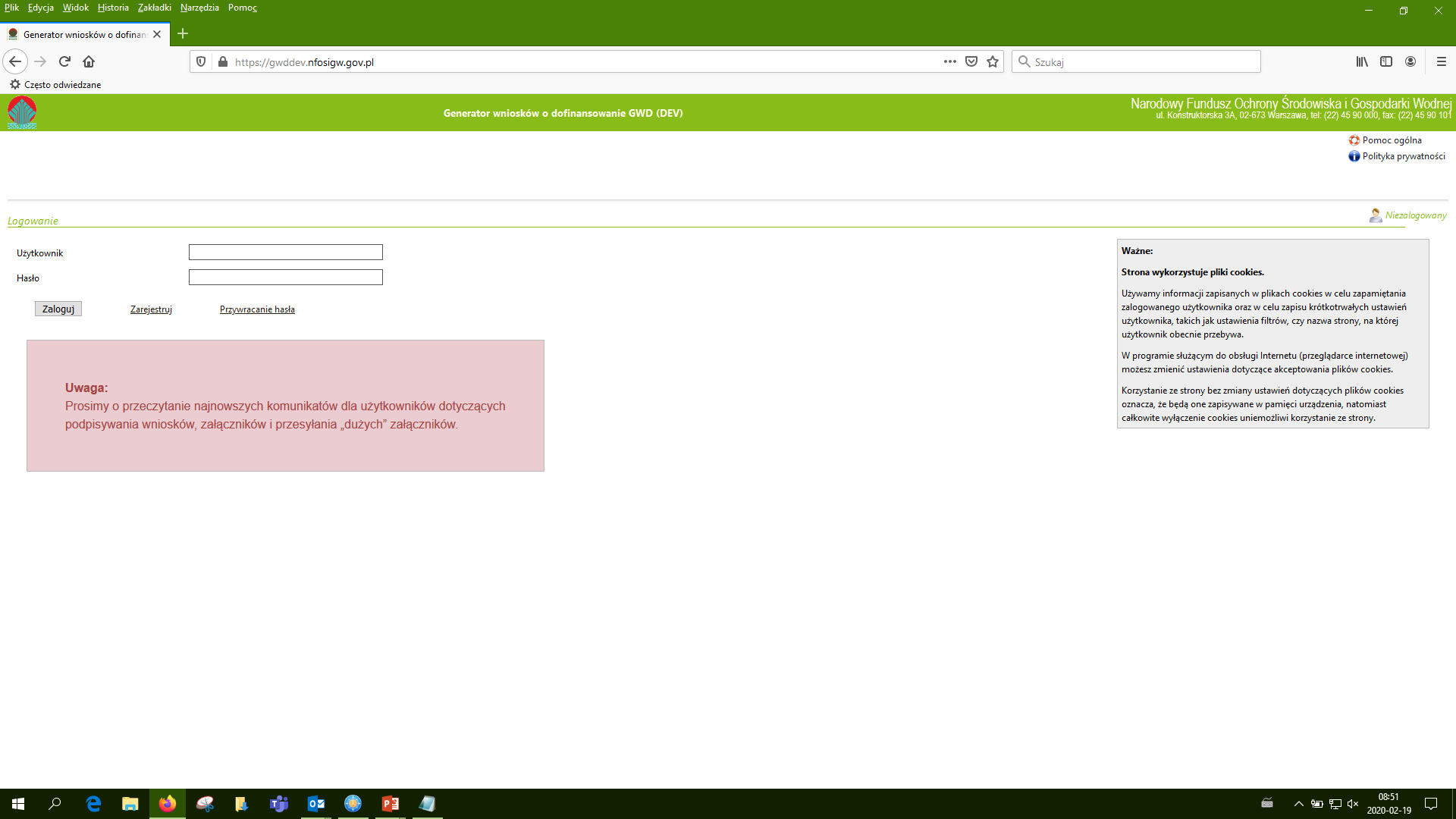 Opis narzędzi programu
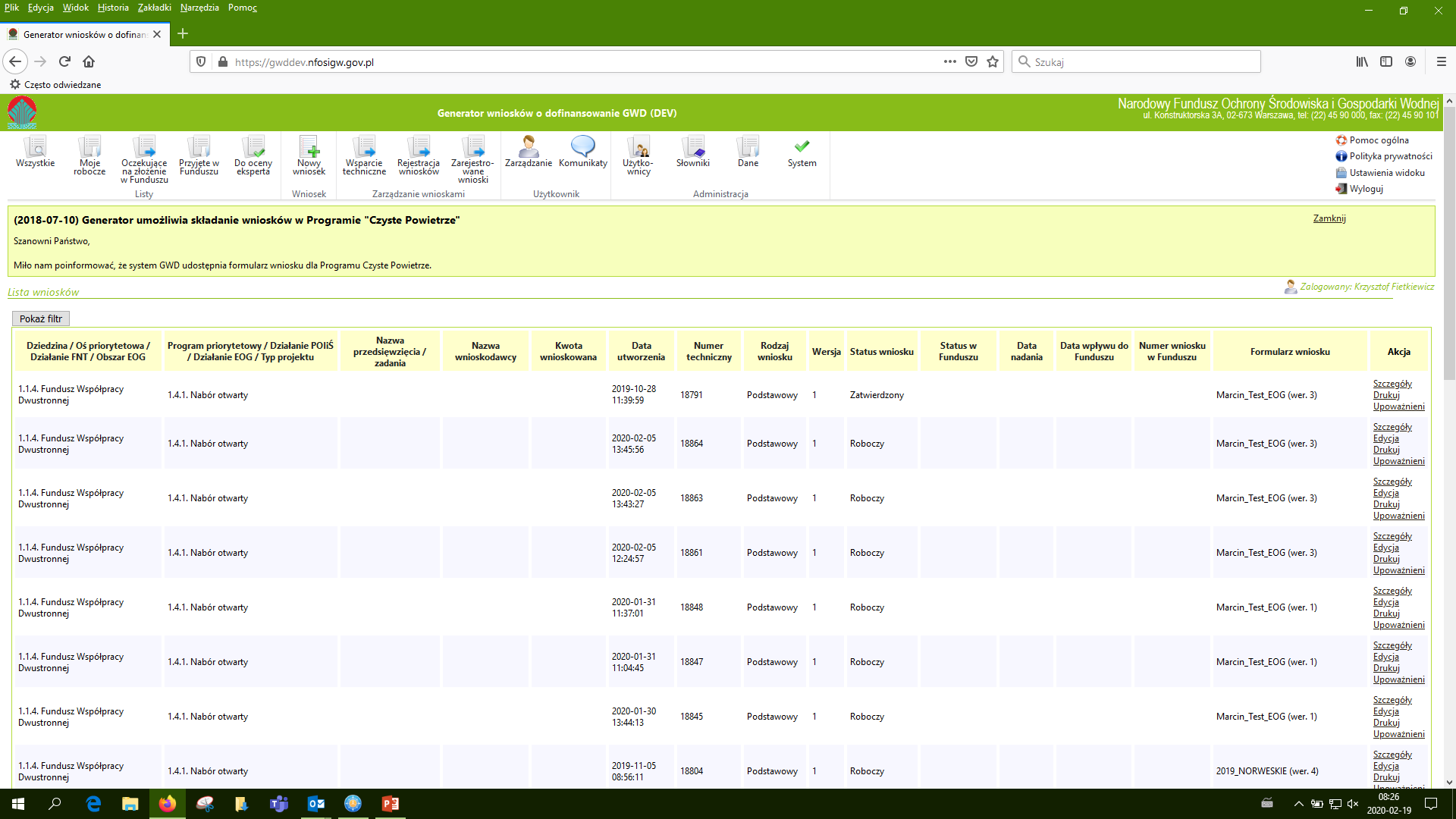 Opis narzędzi programu
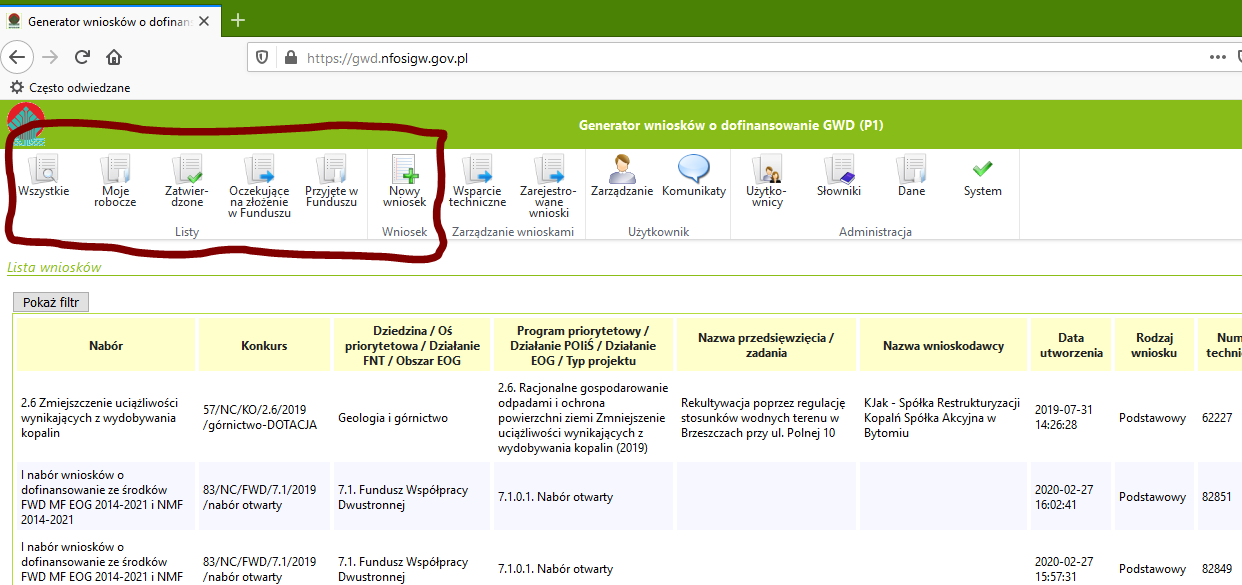 Opis narzędzi programu
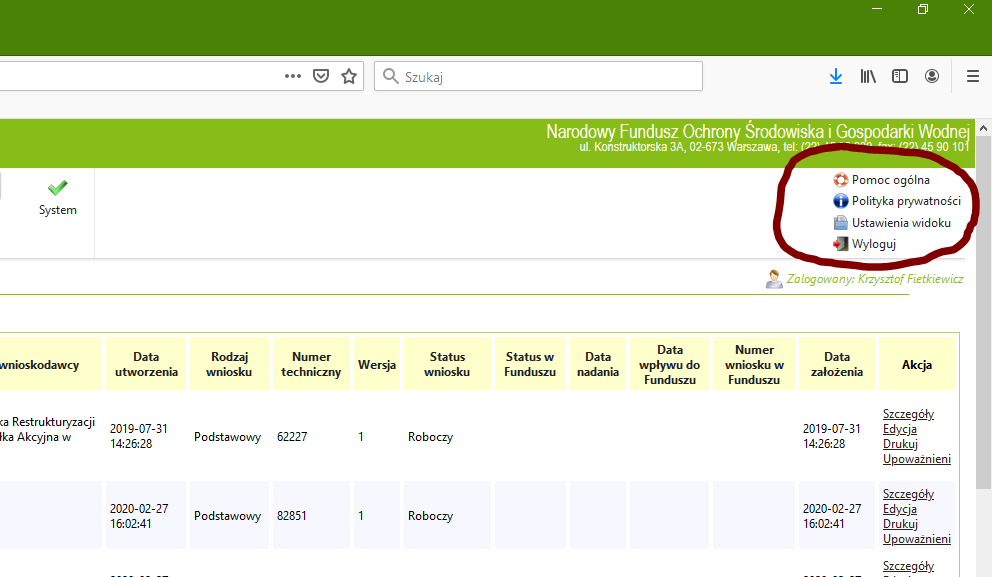 Instrukcja obsługi GWD
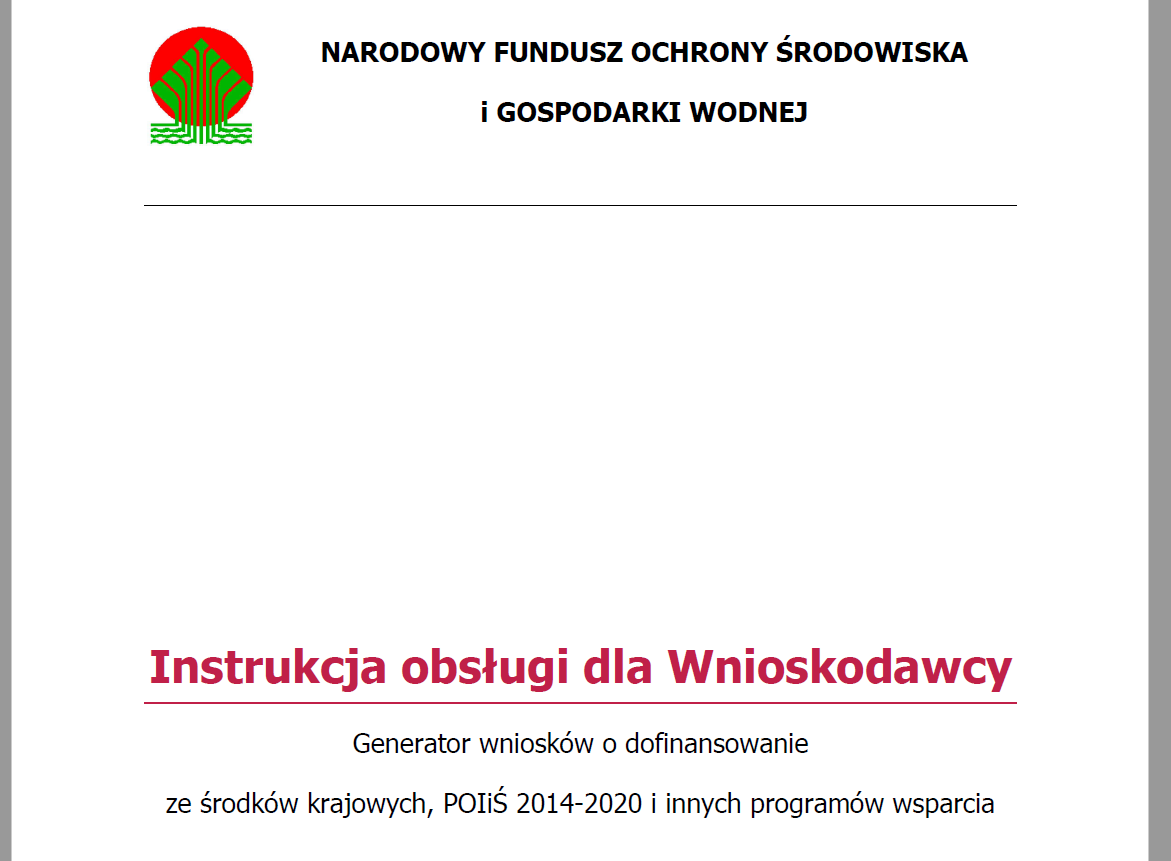 Proces składania wniosku
Generator realizuje następujący proces składania wniosków przez Wnioskodawców do NFOŚiGW:
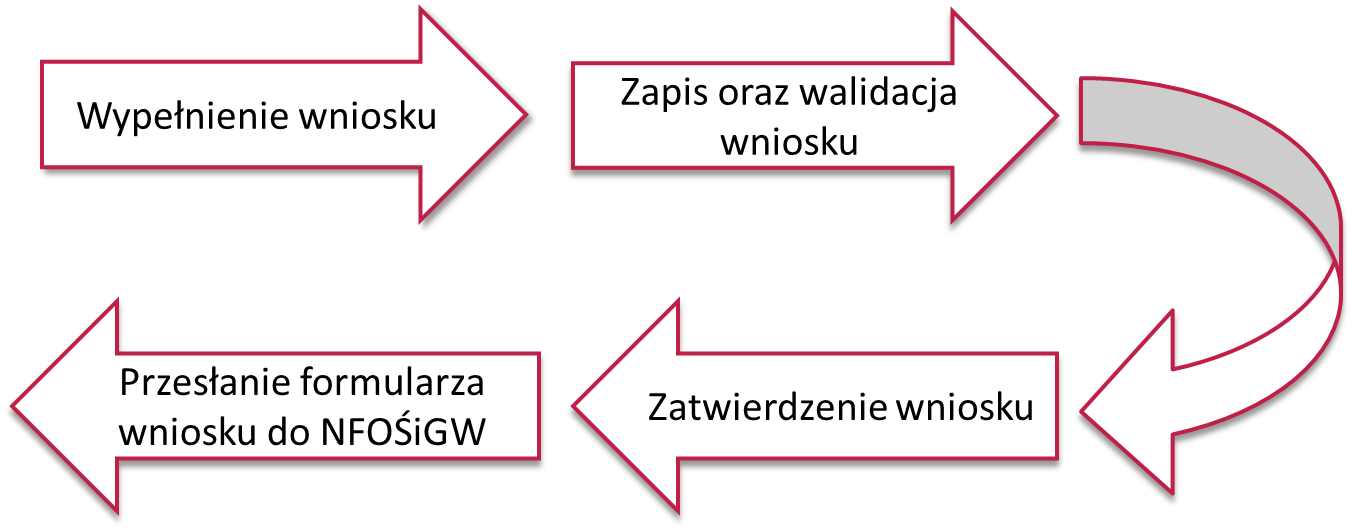 Wypełnianie wniosku
Aby wypełnić wniosek użytkownik musi wybrać zestaw parametrów, które w sposób jednoznaczny określają rodzaj wniosku, czyli zawartość oraz wygląd;
Po wyświetleniu formularza – użytkownik może przystąpić do pracy;
Wniosek może zostać zapisany w każdej chwili w statusie Roboczy. Wniosek ten może być modyfikowany w dowolnym momencie.
Wypełnianie wniosku
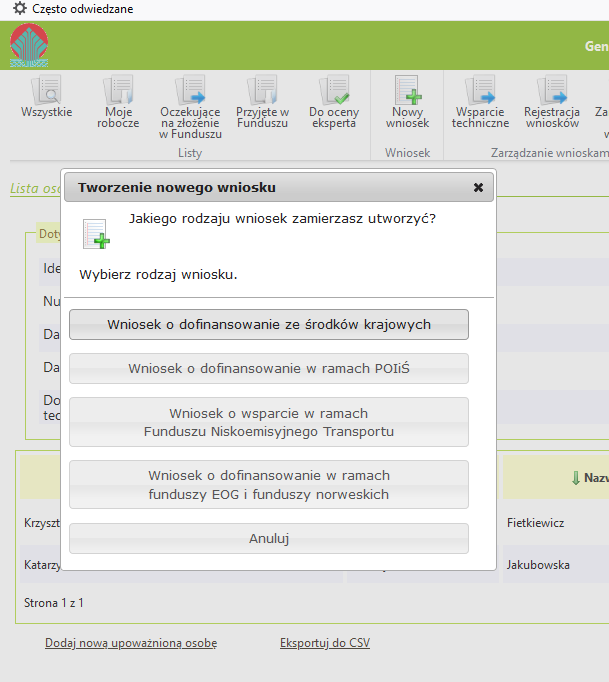 Wypełnianie wniosku
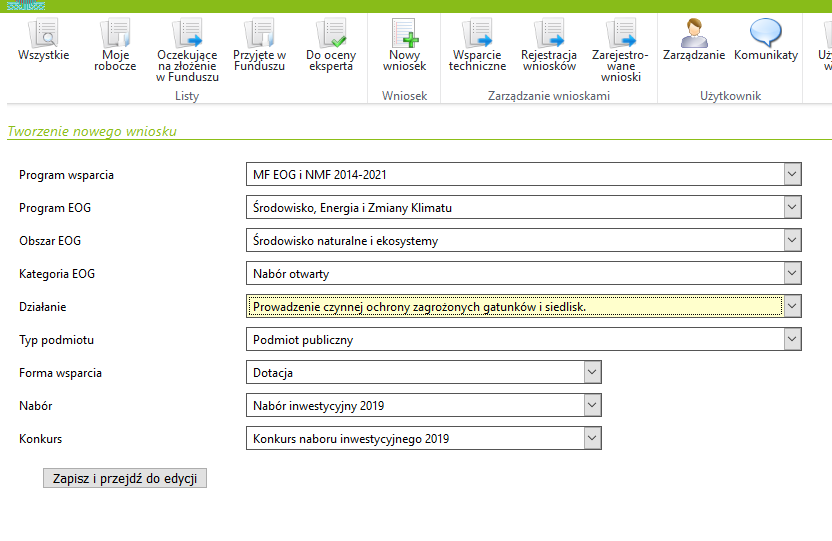 Wypełnianie wniosku
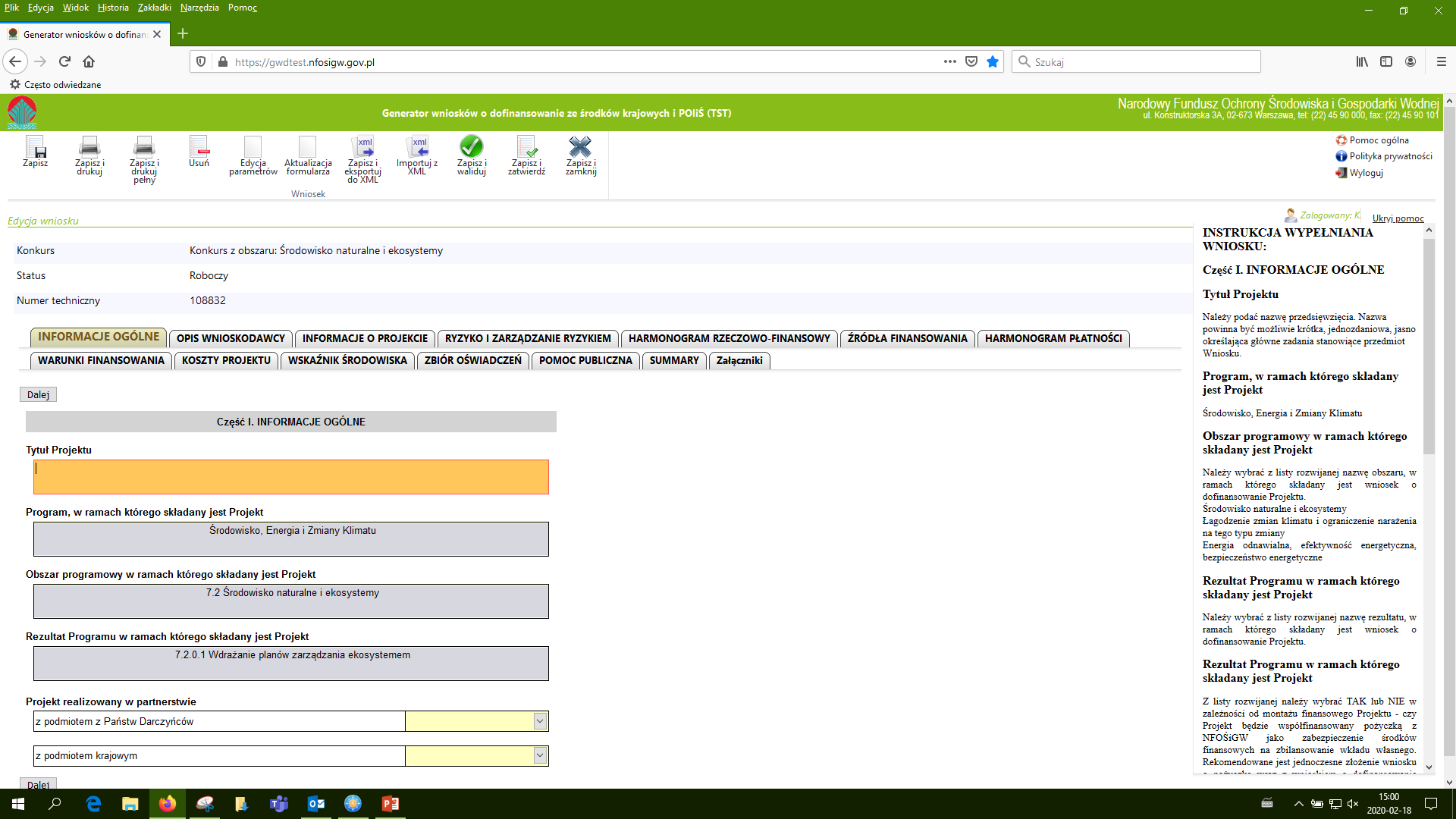 Wypełnianie wniosku
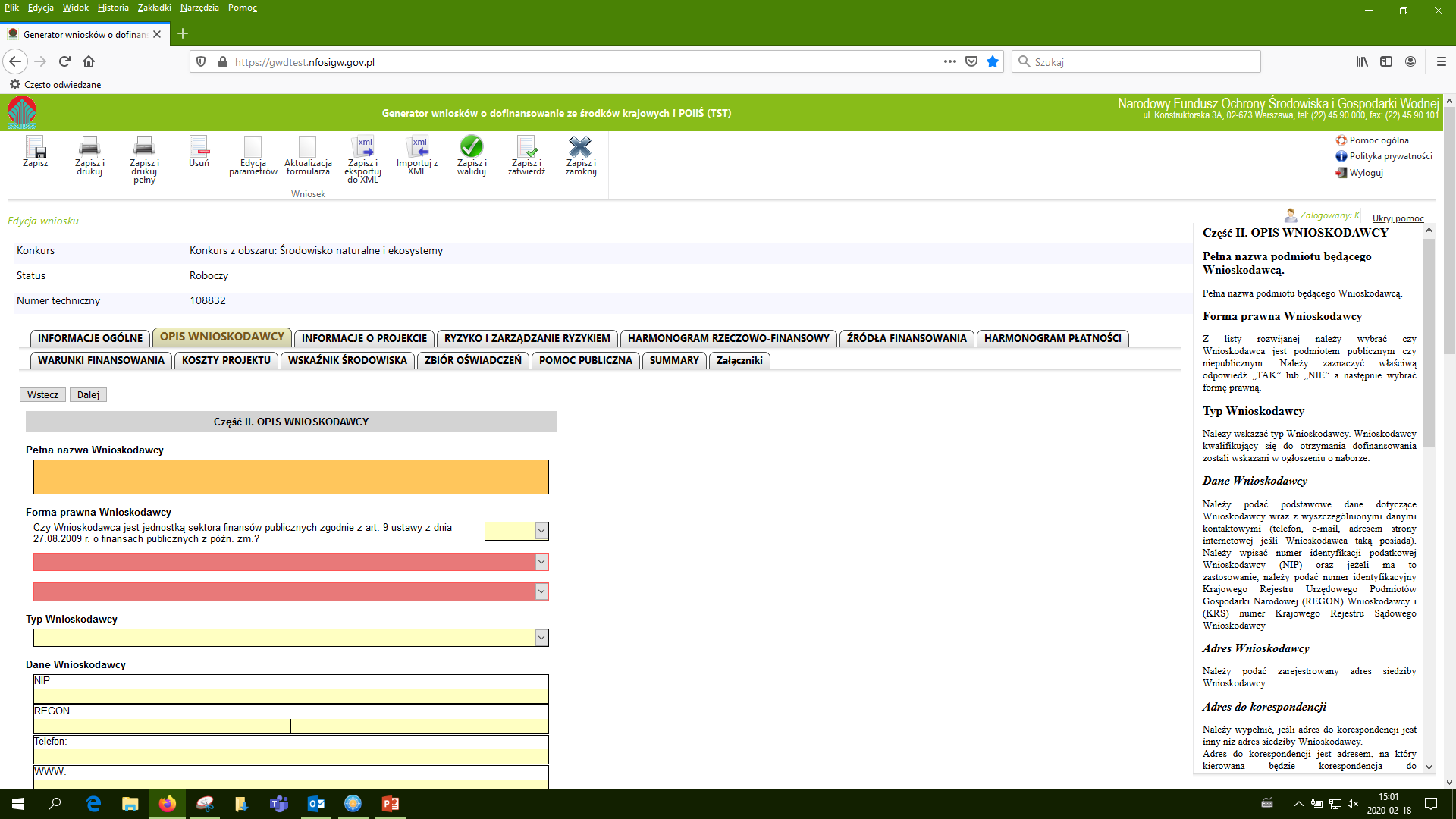 Wypełnianie wniosku
Wypełnianie wniosku - załączniki
Generator umożliwia zadeklarowanie jakie załączniki powinny zostać dołączone do wniosku, a następnie ich dodanie do wniosku przez Wnioskodawcę; 
Załączniki występujące w Generatorze mogą mieć jeden z 3 typów:
Wymagane w formie papierowej;
Wymagane w formie elektronicznej;
Niewymagane;
Wymagalność załącznika oraz jego forma – są określone w regulaminie naboru.
Wypełnianie wniosku - załączniki
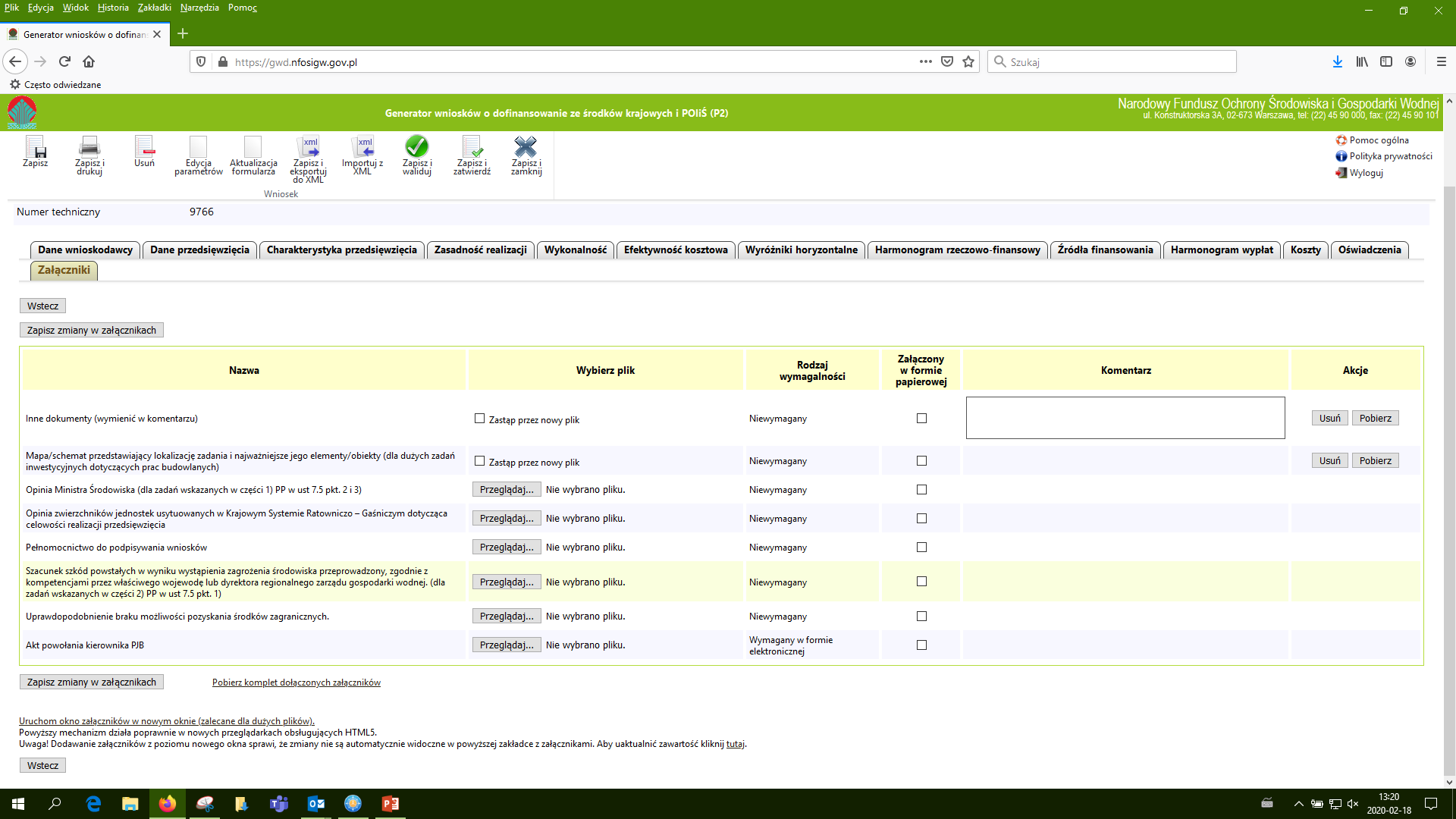 Wypełnianie wniosku – załączniki (do 20 MB)
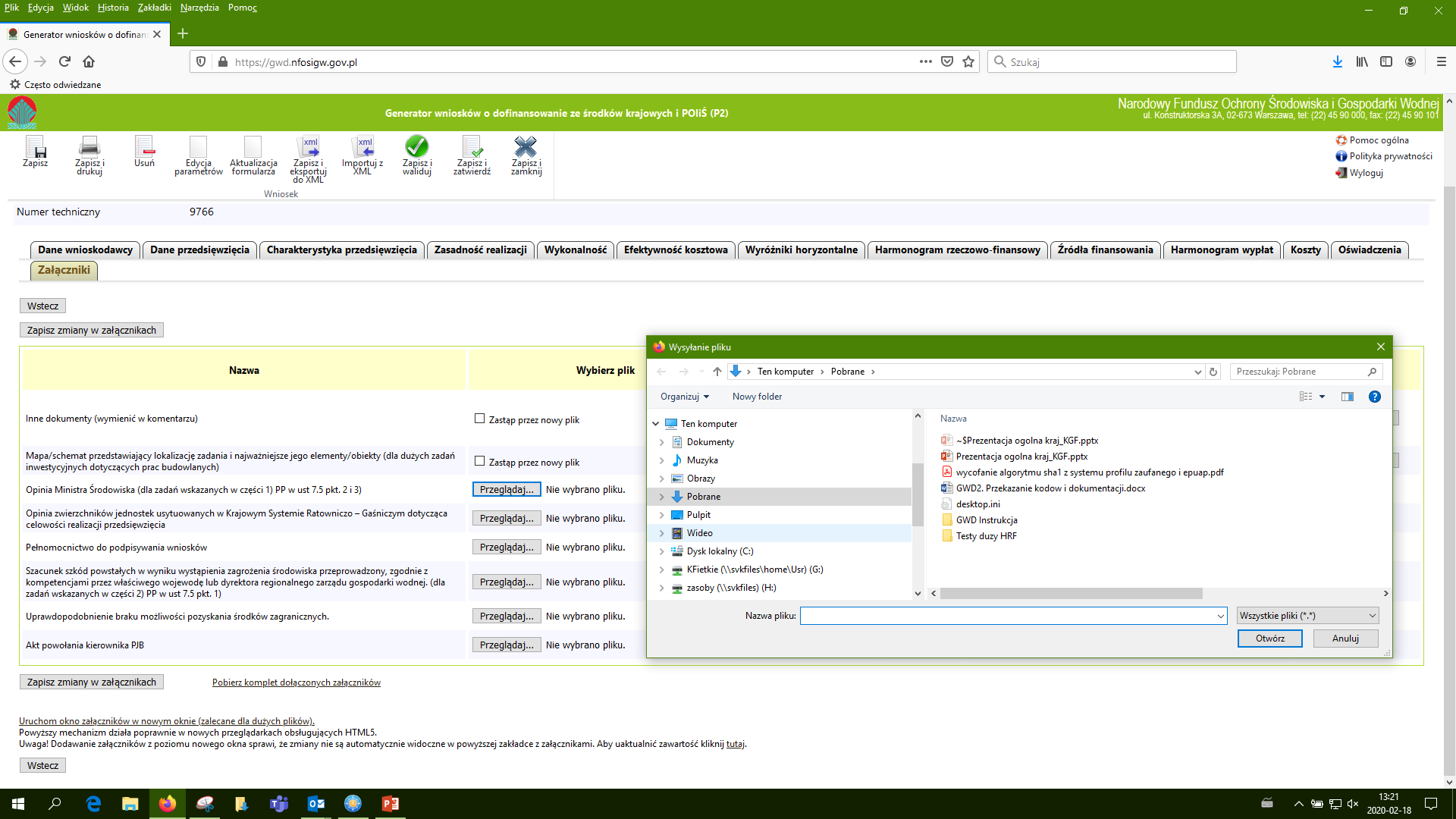 Wypełnianie wniosku - załączniki
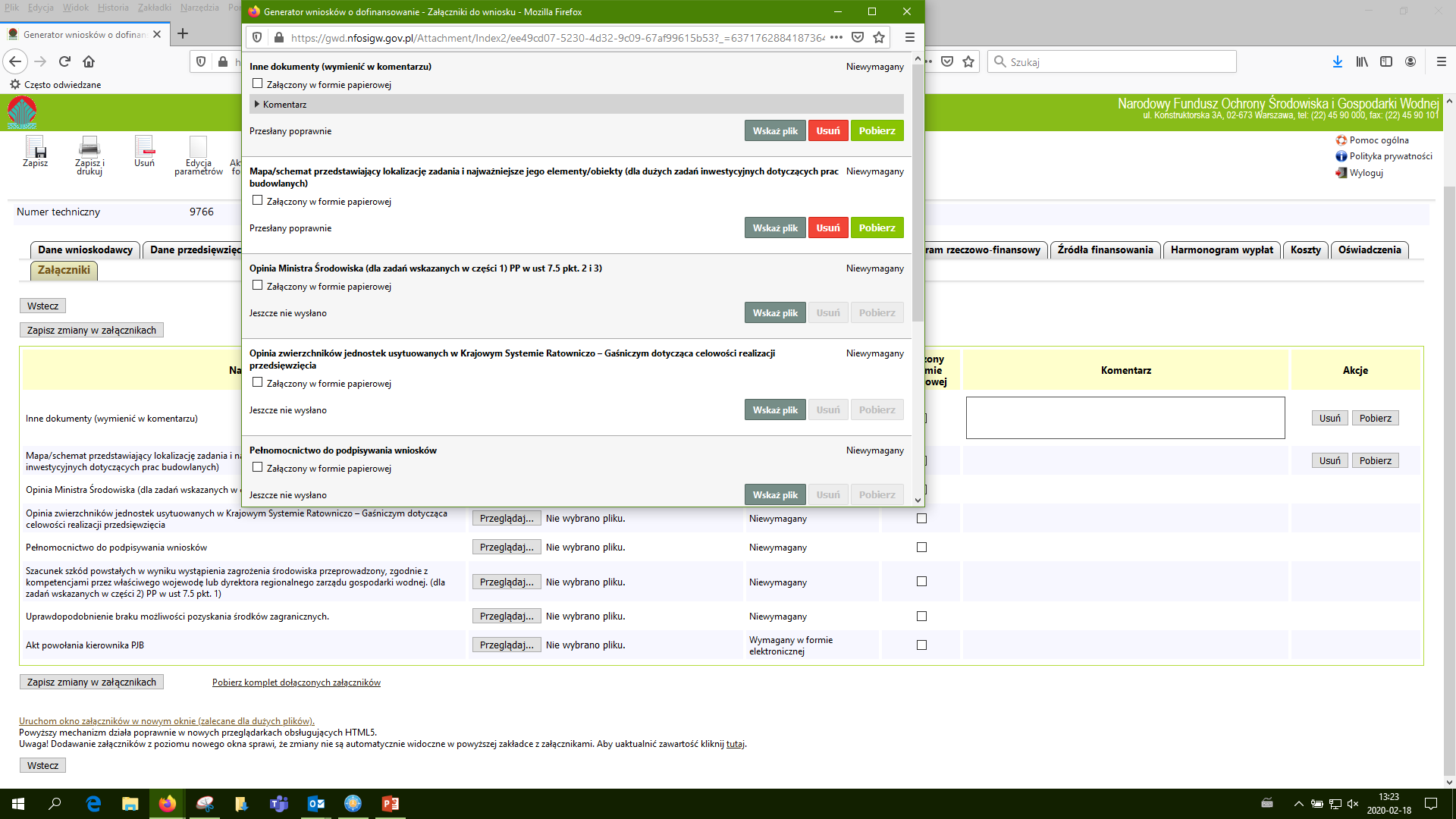 Wypełnianie wniosku - walidacja
Po wypełnieniu formularza lub w dowolnej chwili, użytkownik w celu weryfikacji poprawności wypełnienia wniosku może przeprowadzić jego walidację; 
System sprawdza poprawność wprowadzonych danych i jeśli w formularzu znajdują się błędy merytoryczne, pominięte zostały pola obowiązkowe lub nie dołączono załączników, wyświetla wszystkie napotkane problem;
W przypadku braku błędów na ekranie wyświetlony zostaje komunikat:
Wniosek został zwalidowany poprawnie
Wypełnianie wniosku - walidacja
Zatwierdzanie wniosku
W momencie zatwierdzania ponownie wykonywana jest walidacja. Poza standardową weryfikacją danych sprawdzana jest również zgodność z aktualną wersją formularza; 
Dzięki temu użytkownik ma pewność, że zatwierdzony wniosek jest aktualny i pozbawiony błędów;
W razie konieczności zatwierdzony wniosek można wycofać do edycji.
Zatwierdzanie wniosku
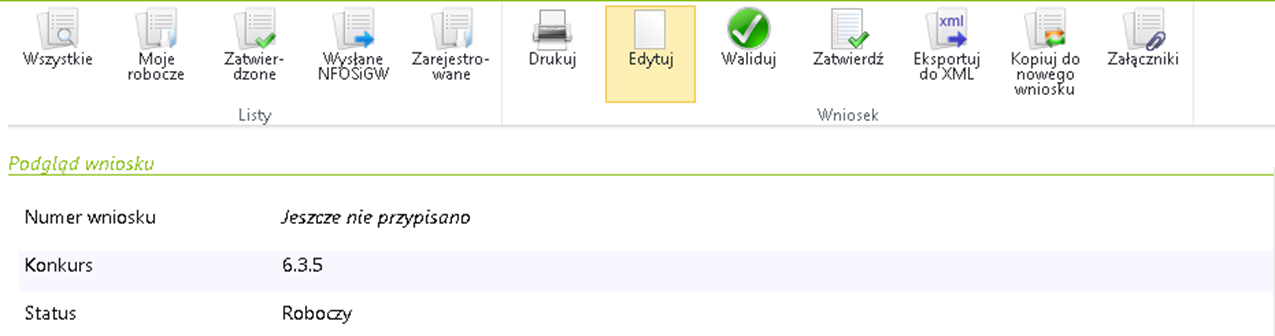 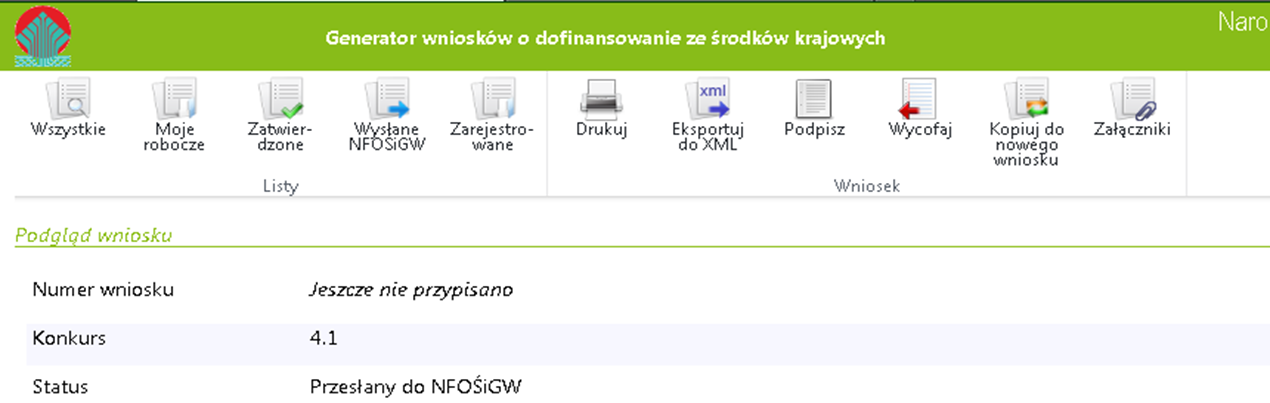 Przesyłanie wniosku do NFOŚiGW
Wniosek Zatwierdzony może zostać złożony do NFOŚiGW w formie elektronicznej;
Wniosek „Oczekujący na złożenie” nie może być ponownie edytowany.
Przesyłanie wniosku do NFOŚiGW
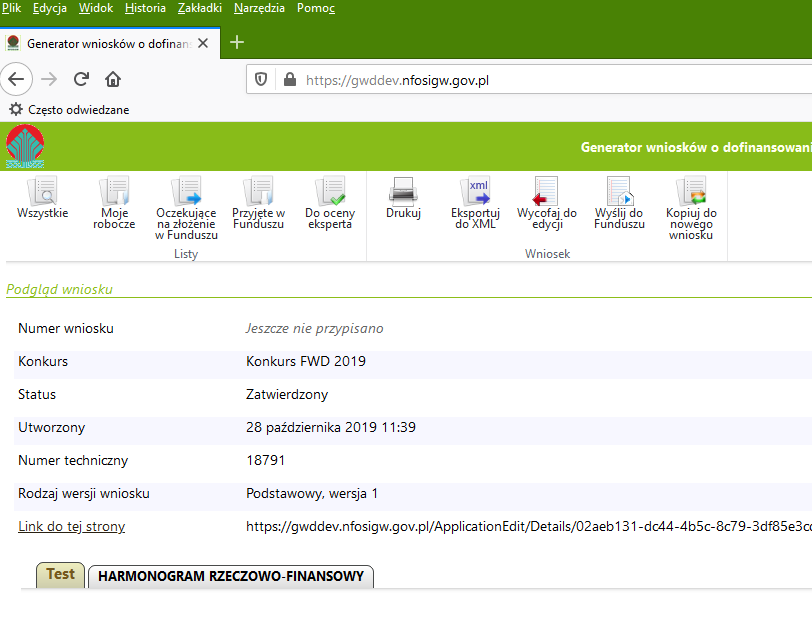 Przesyłanie wniosku do NFOŚiGW
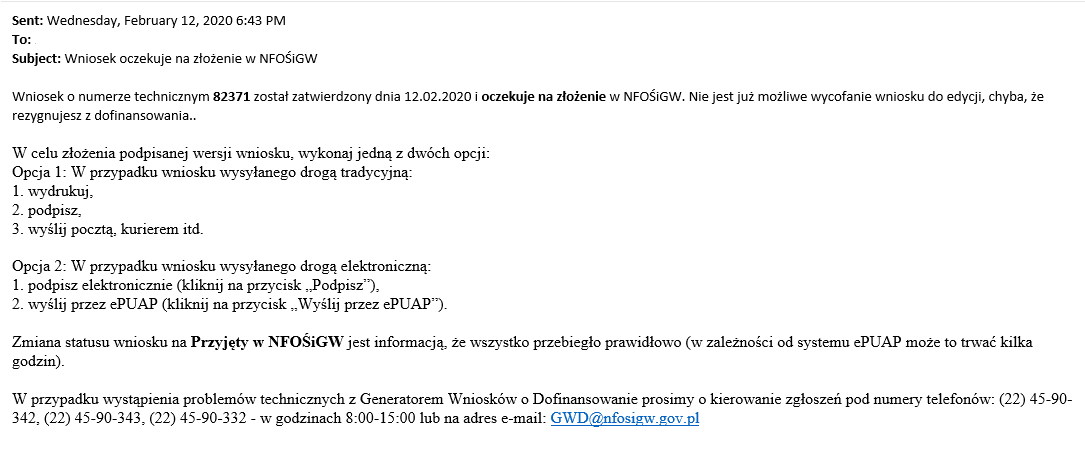 Podpisywanie wniosku
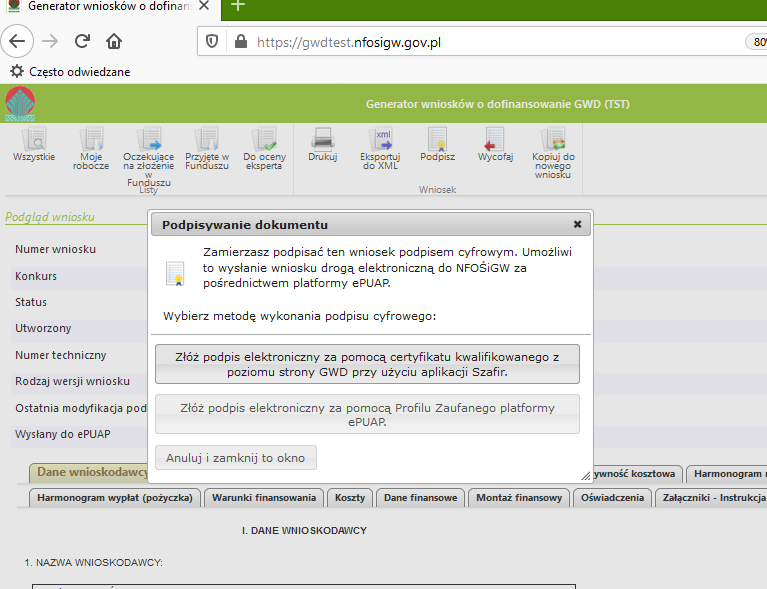 Składanie wniosku przez ePUAP
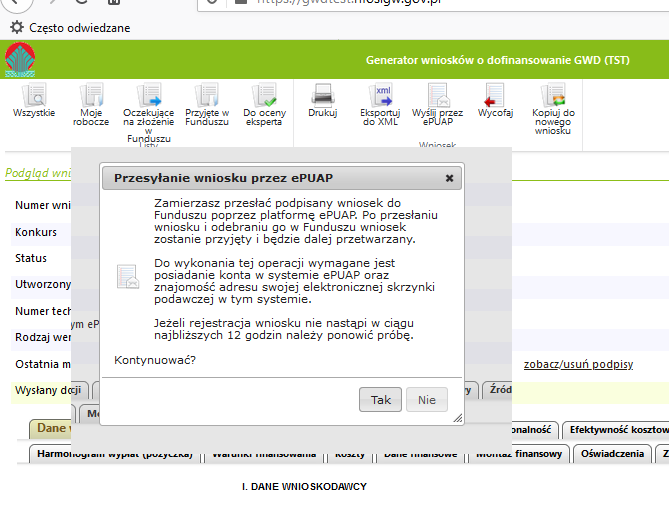 Wycofanie wniosku
W ramach konkursu / naboru Wnioskodawca może złożyć jeden wniosek. Wnioskodawca może złożyć więcej niż 1 wniosek (w ramach naboru i/lub w ramach różnych naborów) - pod warunkiem, że każdy wniosek będzie obejmował inny zakres rzeczowy.;
W przypadku stwierdzenia błędów w przesłanym już do NFOŚiGW wniosku (przy trwającym konkursie / naborze) należy wycofać złożony wniosek;
Następnie należy utworzyć nowy wniosek. W celu ułatwienia pracy (bez konieczności ponownego wprowadzania wszystkich danych) można skorzystać z funkcji „Kopiuj do nowego wniosku”;
W tym momencie system utworzy nowy wniosek w trybie do edycji;
Przekazanie wniosku do NFOŚiGW następuje identycznie jak w przypadku pierwszego wniosku.
Aktualizacja wniosku
Generator umożliwia również składanie aktualizacji wniosku;
Funkcjonalność ta jest dostępna dla użytkownika w sytuacji wezwania do uzupełnienia wniosku przez koordynatora prowadzącego dany wniosek. Aktualizacji podlegają jedynie wnioski posiadające status „odesłany do uzupełnienia”;
W tym celu należy skorzystać z funkcji „utwórz aktualizację”;
Proces składania aktualizacji do NFOŚiGW przebiega w sposób analogiczny do składania wniosku (zatwierdzenie, przesłanie).
Pomoc techniczna
W przypadku wystąpienia problemów technicznych z Generatorem Wniosków o Dofinansowanie prosimy o kierowanie zgłoszeń pod numery telefonów:
 	(22) 45-90-343,
 	(22) 45-90-342, 
	(22) 45-90-332  
 
e-mail: GWD@nfosigw.gov.pl
Krzysztof Fietkiewicz, email: Krzysztof.Fietkiewicz@nfosigw.gov.pl